Powder Removal in Microgravity Environments (PRIME)
Team 518
October 13th, 2023
Team Introductions
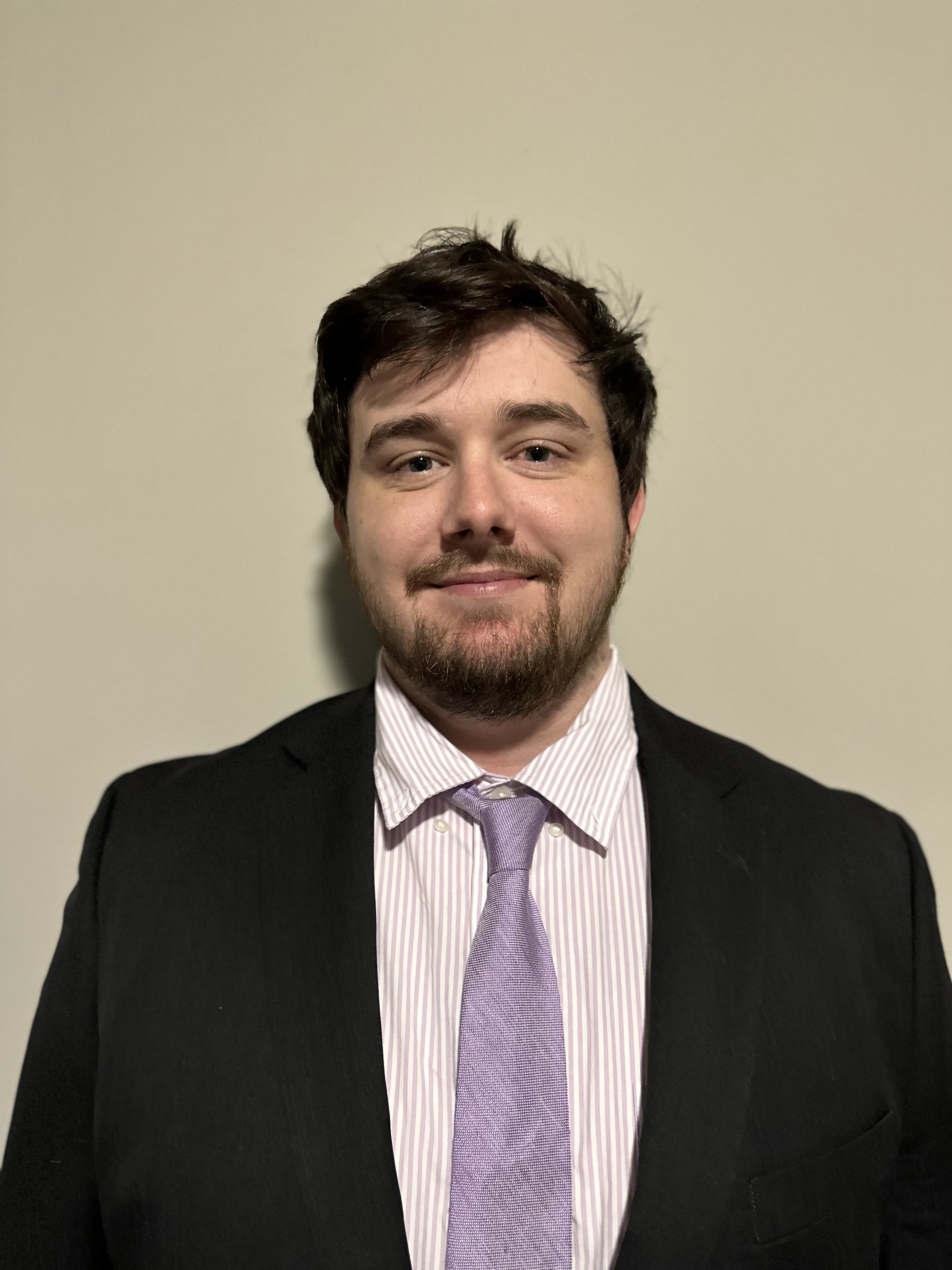 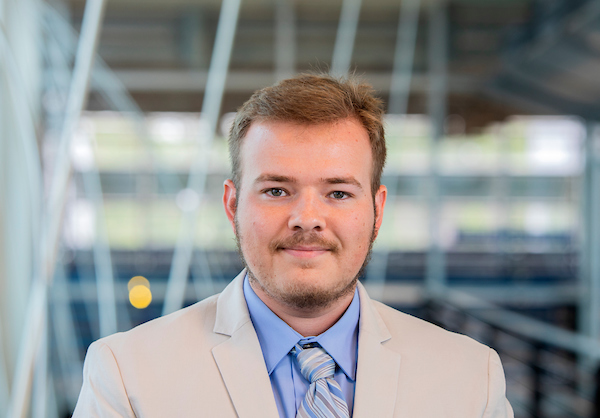 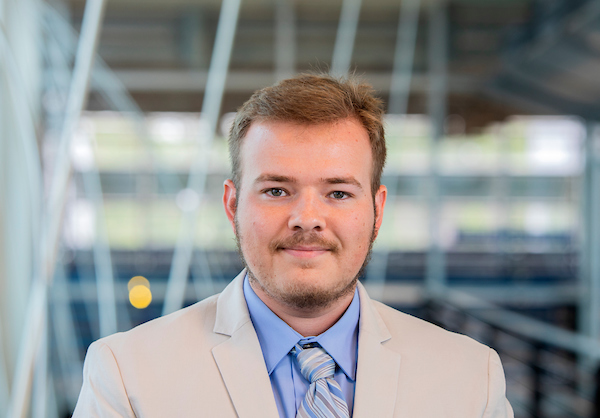 Tripp Lappalainen
Manufacturing and Design Engineer
Kyle Evans
Thermal Fluids Engineer
Alexander Fryer
Project and Test Engineer
2
Team Introductions
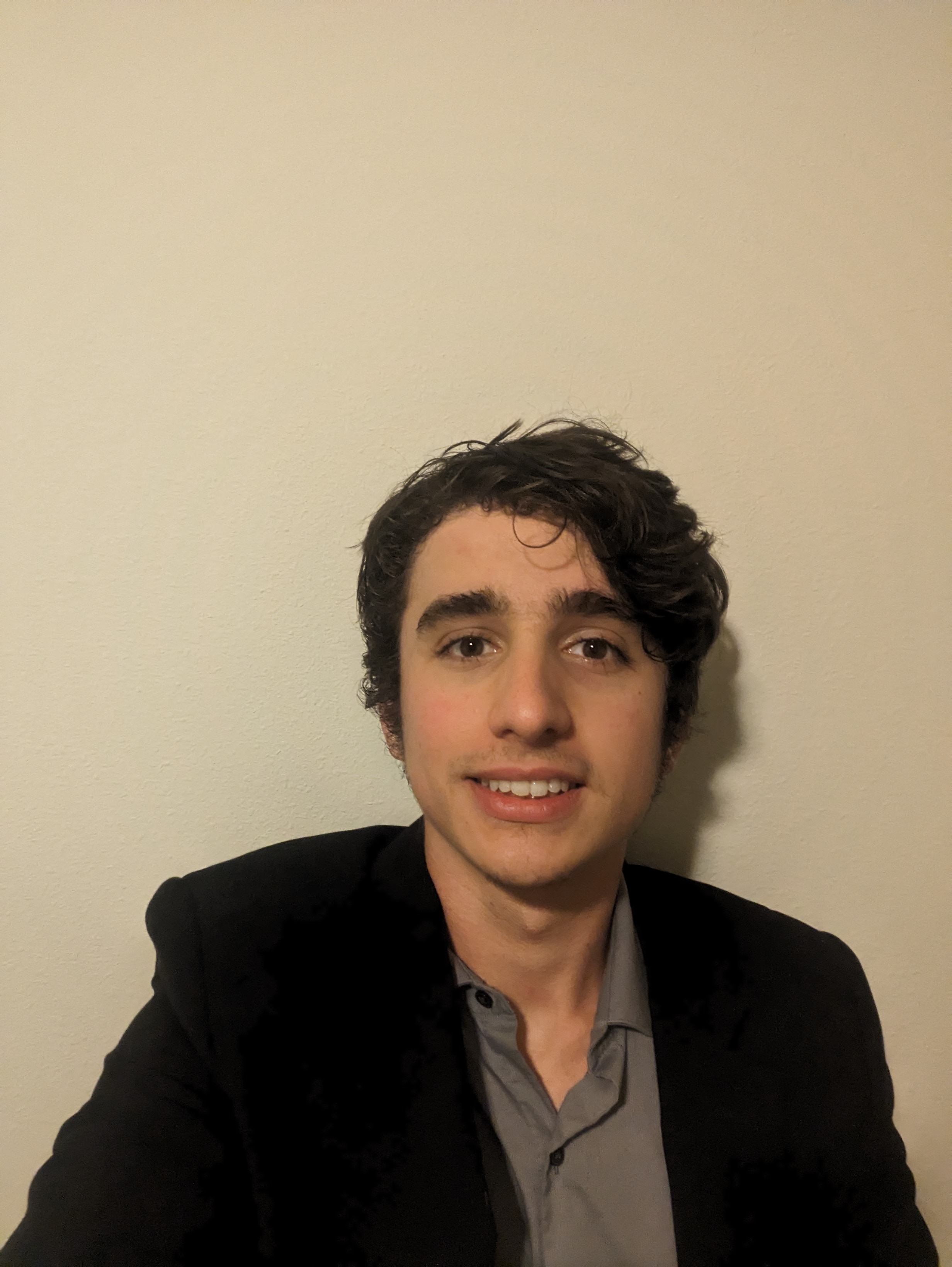 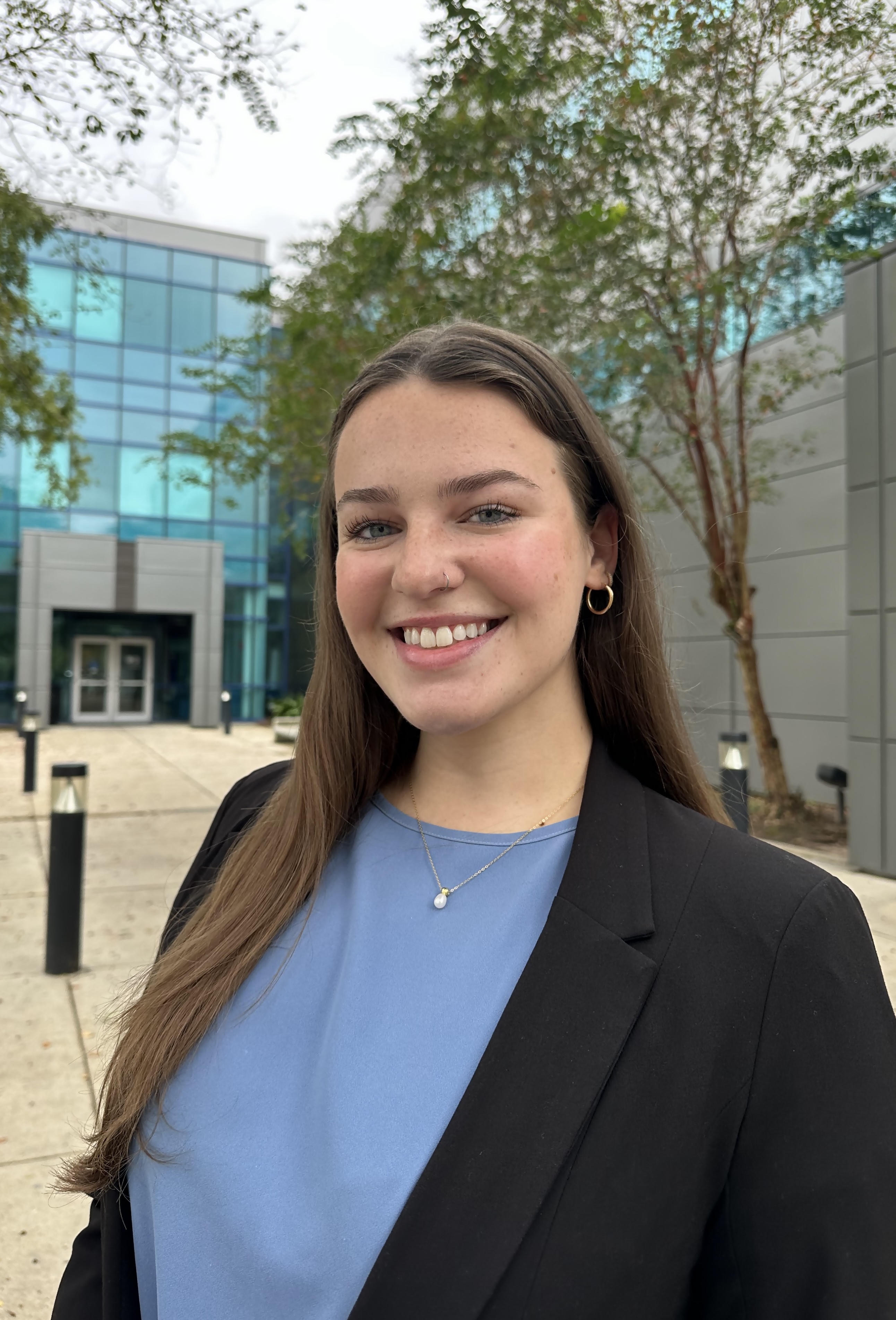 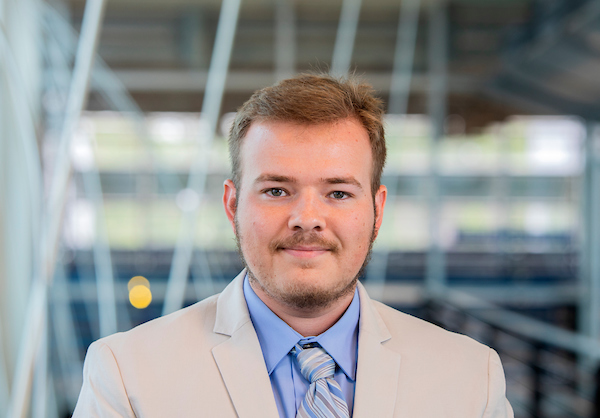 Lauren McNealy
Systems Engineer
Chelsea Kiselewski
Quality and Design Engineer
Cole Daly
Mechatronics 
Engineer
3
Sponsor and Advisor
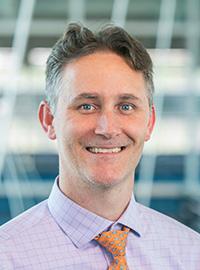 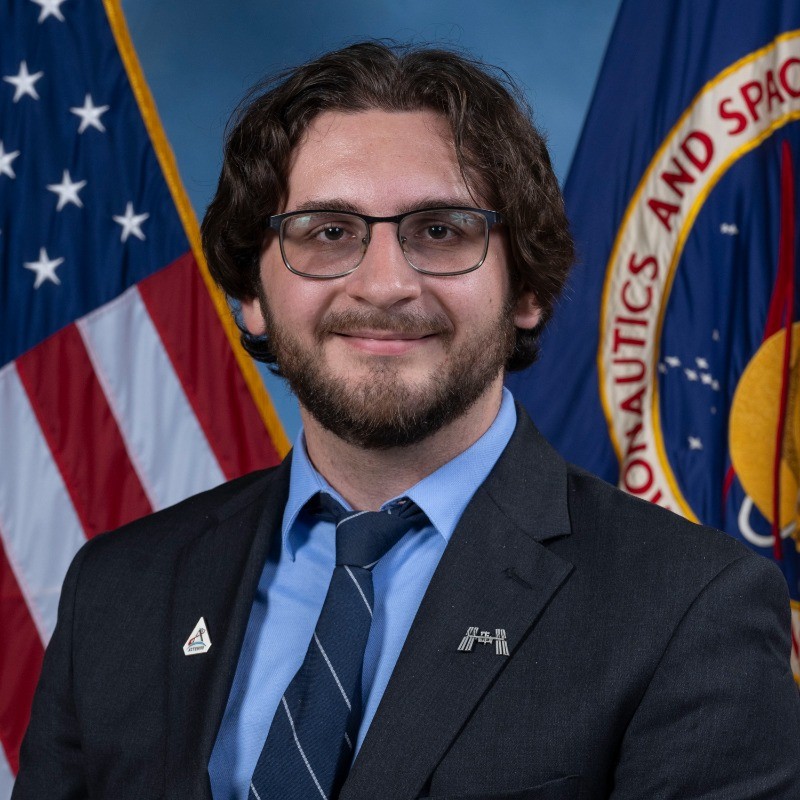 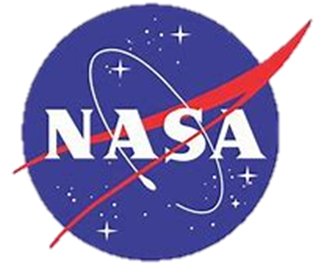 Engineering Mentor
Justin McEldery
Materials Engineer - 
NASA Marshall Space Flight Center
Academic Advisor
McConomy, Shane Ph.D.
Full Professor
4
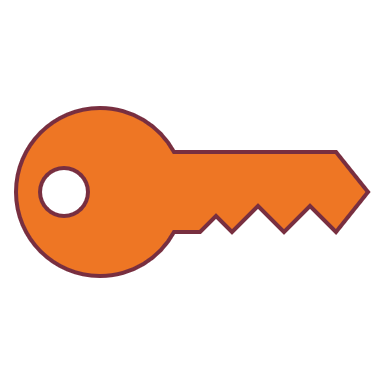 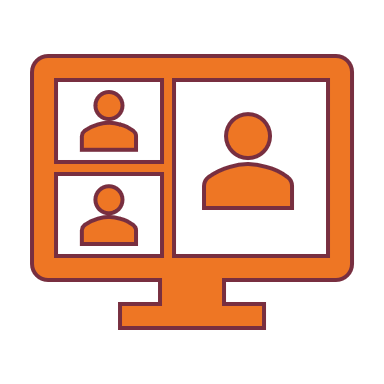 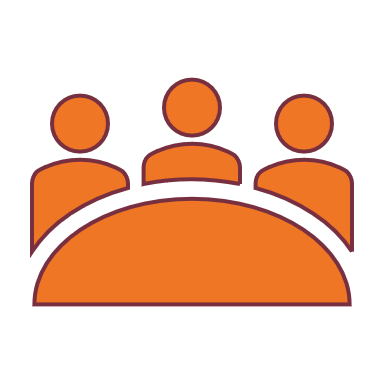 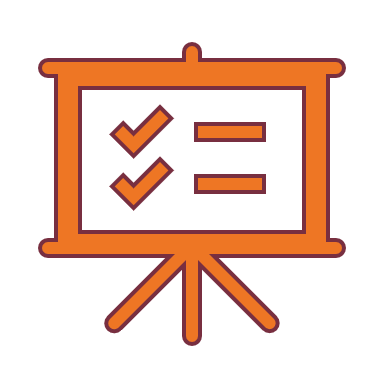 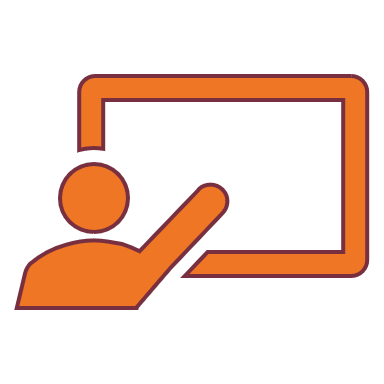 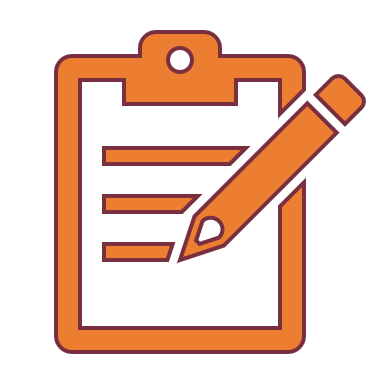 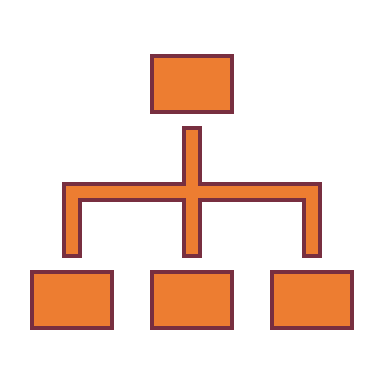 Project Scope
Presented By: Kyle Evans, Tripp Lappalainen ,Alexander Fryer
5
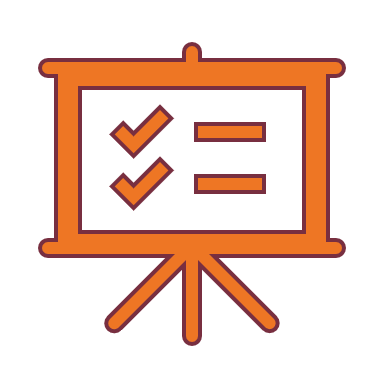 Objective
The objective of this project is to develop a method for removing powder residue from additive manufactured parts in microgravity environments.
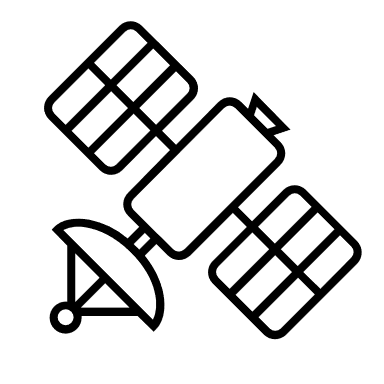 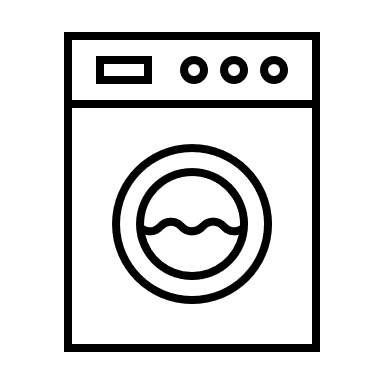 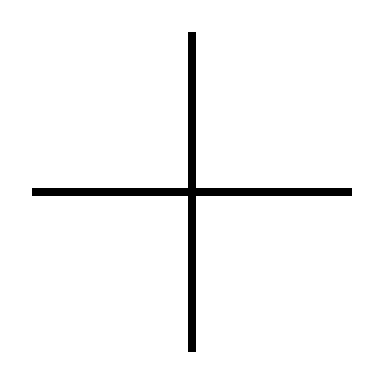 6
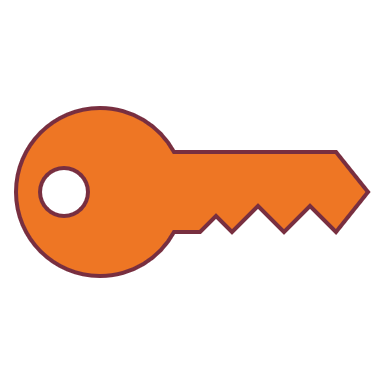 Key Goals
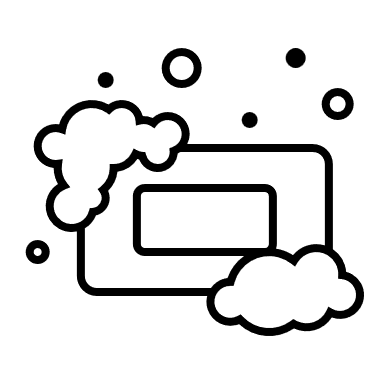 Clean Multiple Parts
Clean Internal Features
Functions in Microgravity
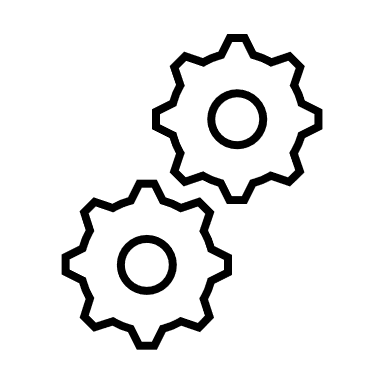 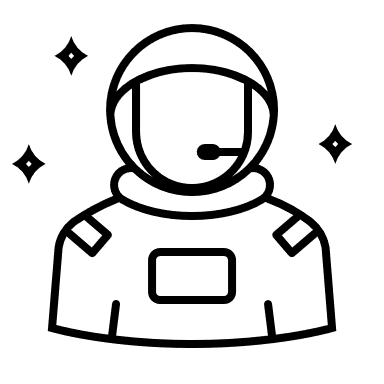 Automatic Operation
Physical Prototype
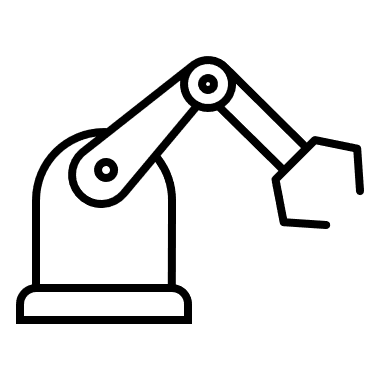 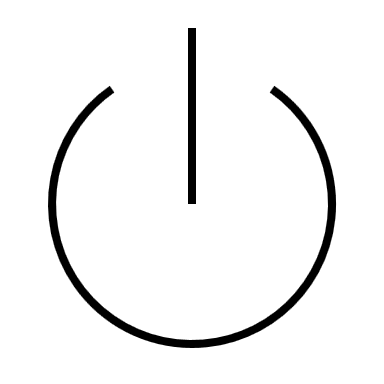 7
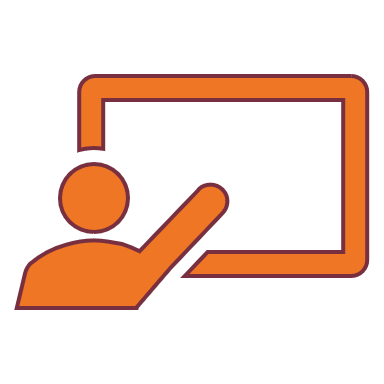 Project Background
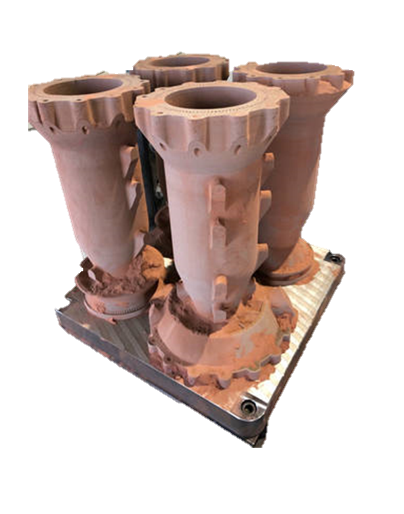 Limited experience & knowledge
Contamination of hazardous metal particles
Contaminated printed parts from NASA
Combustion & unhealthy air
8
[Speaker Notes: In recent years, NASA has explored metal powder printing in space. Printing on ground is well understood and  researched; however, there are some roadblocks with printing in space so far:

Limited experience/ knowledge of power printing in space
Contamination by trapped powder in parts leads to hazardous metal particles floating in microgravity
Unclean parts can lead to combustion and unhealthy air]
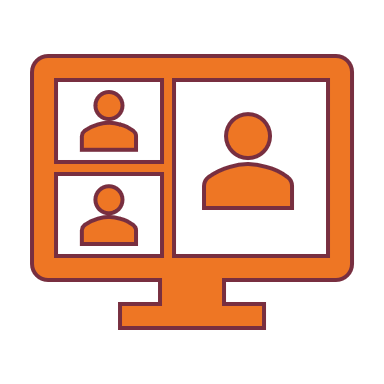 Markets
Primary Markets
Secondary Market​
Aerospace Industry
Government Space Agency
Manufacturing Industry
Research Programs
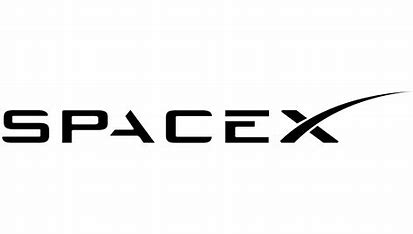 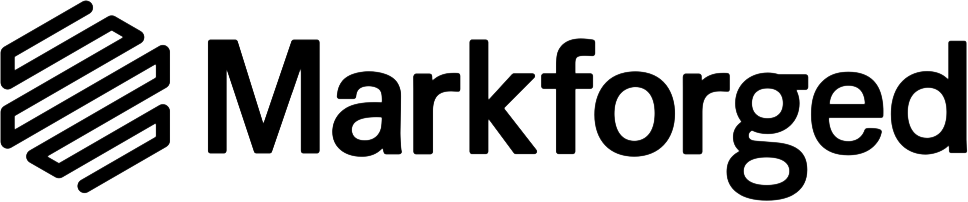 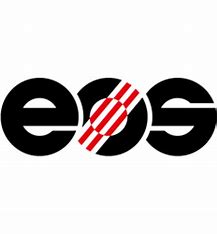 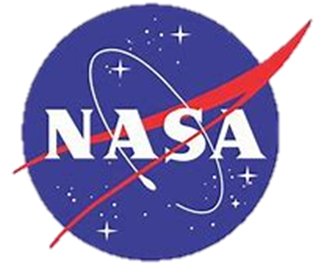 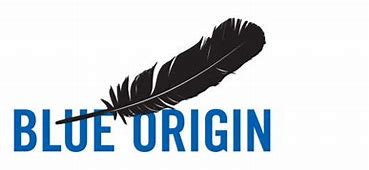 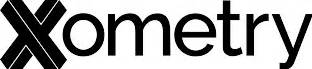 9
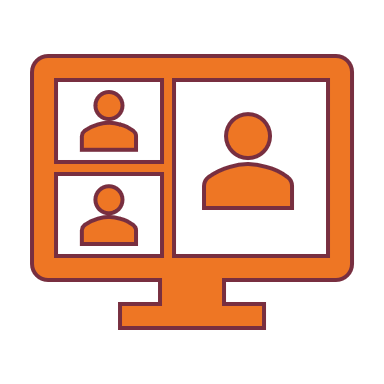 Stakeholders
Primary Stakeholder
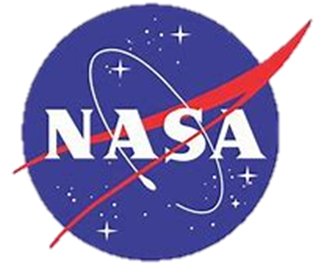 NASA
Secondary Stakeholder
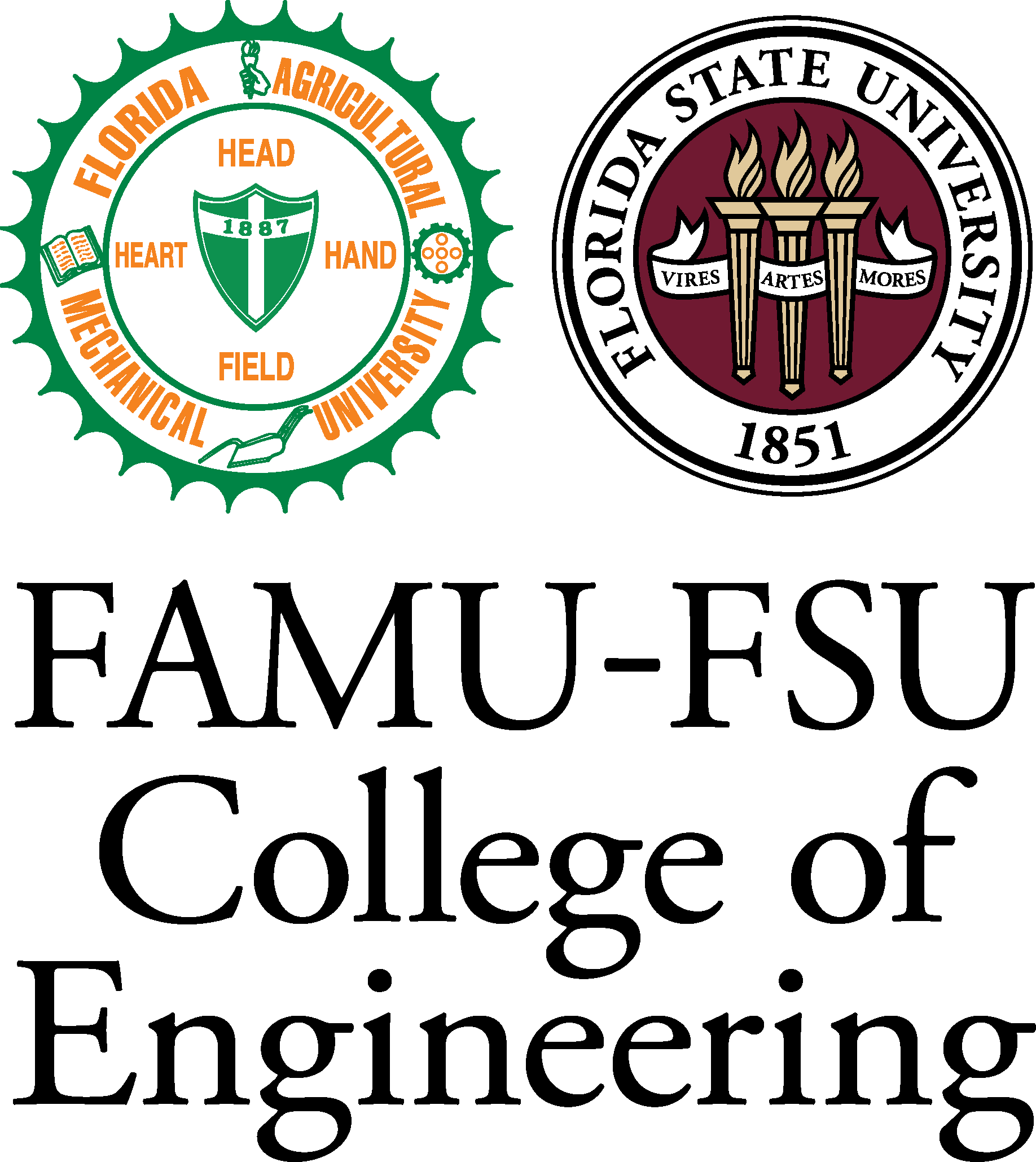 FAMU-FSU College of Engineering Teaching Staff
10
[Speaker Notes: Our primary stakeholder is NASA because NASA is the project sponsor and main customer.
The senior design teaching staff are stakeholders because of their advisory role for the team.
Our academic advisor would also act as a stakeholder because they will provide guidance and contribute advice towards our project.]
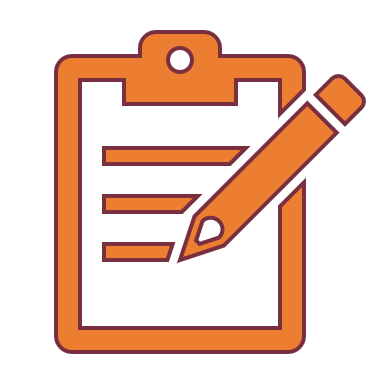 Assumptions
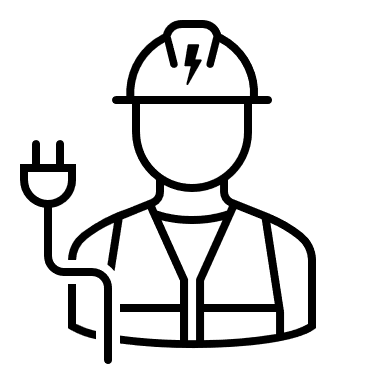 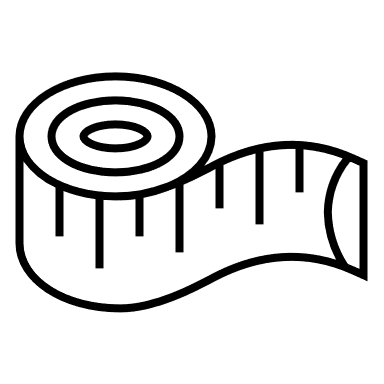 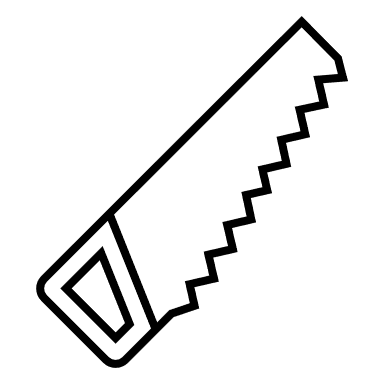 6 x 6 x 6
p = 1 atm
120V, 15A outlet
No supports
11
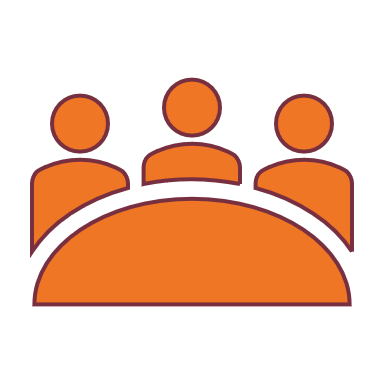 Customer Needs
Sponsor Response
Question
Customer need
25lbs for the ground prototype. 

Aluminum, copper, possibly iron, Inconel, and titanium.

Over a gallon of solvent per part would be excessive.
The device will be light

The device can clean different types of metal.

The device will use little solvent.
Are there mass constraints for the design?

What materials are the parts to be cleaned made of?

Is there a limited amount of solvent available?
12
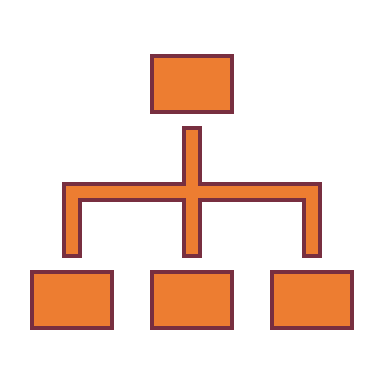 Functional Decomposition
PRIME
13
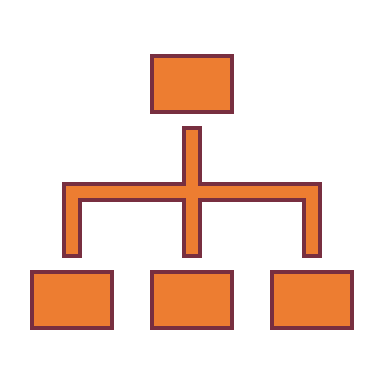 Functional Decomposition
PRIME
Safety
User Interface
Cleaning
Transportation
14
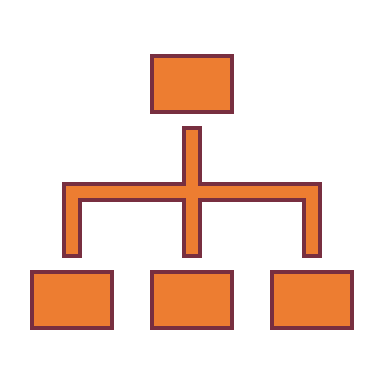 Functional Decomposition
User Interface
Smart Communications
Shows Part
Loading
Receives Signal
User Communications
Smart Timer
15
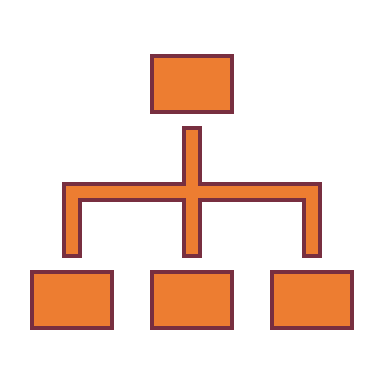 Functional Decomposition
Cleaning
Cleans external features of part
Moves debris away from part
Cleans internal features of part
16
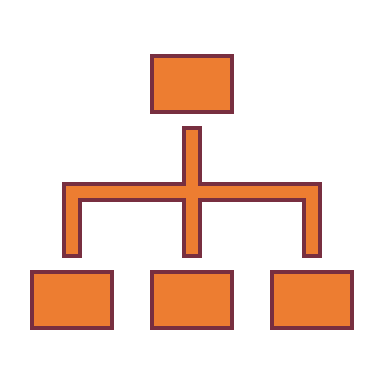 Functional Decomposition
Safety
Cleans external features of part
Cleans internal features of part
Moves debris away from part
17
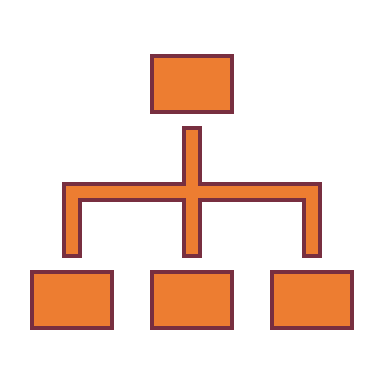 Functional Decomposition
Transportation
Moves with user input
Modular
18
Future Work
Targets & Metrics
Risk Assessment
Concept Generation & Selection
19
Questions
20
Reference
Justin McElderry, J.E. (2023, September 22). Intro to PRIME. NASA        Marshall Space Flight Center
21
22
This is 10-point
This is 15–point Times
This is 20–point 
This is 25–point
This is 30–point
This is 35–point
This is 40–point
This is 50–point
This is 60–point
This is 72–point
23
[Speaker Notes: Use at least 20-point font in Room A105, B134, and B136
Use at least 25-point font in Room B135]
College of Engineering Color Palette
1 2 3 4
Pantone: PMS 195 C

RGB: 120, 47, 64
Hex: #782F40

CMYK:19, 90, 50, 55
Garnet
1 2 3 4
RGB: 238, 118, 36
Hex: #EE7624

CMYK:2, 66, 99, 0
Fang
Orange
1 2 3 4
Pantone: Black C

RGB: 0, 0, 0
Hex: #000000

CMYK:0, 0, 0, 100
1 2 3 4
Pantone: PMS 000C

RGB: 255, 255, 255
Hex: #FFFFFF

CMYK: 0, 0, 0, 0
Black
White
24
[Speaker Notes: Avoid 75% Black in B135]
Accent Color Palette
1 2 3 4
RGB: 104, 40, 96
Hex: #682860

CMYK:
1 2 3 4
1 2 3 4
RGB: 251, 236, 93
Hex: #FBEC5D

CMYK:
RGB: 251, 236, 93
Hex: #FBEC5D

CMYK:
1 2 3 4
1 2 3 4
RGB: 219, 215, 210
Hex: #DBD7D2 

CMYK:
RGB: 219, 215, 210
Hex: #DBD7D2 

CMYK:
Imperial
Corn
Corn
Timberwolf
Timberwolf
1 2 3 4
RGB: 72, 146, 155
Hex: #48929b

CMYK:
1 2 3 4
1 2 3 4
RGB: 206, 0, 88
Hex: #CE0058

CMYK: 0, 100, 43, 12
RGB: 206, 0, 88
Hex: #CE0058

CMYK: 0, 100, 43, 12
1 2 3 4
RGB: 220, 220, 220
Hex: #DCDCDC

CMYK:
Rubine Red
Rubine Red
Asagi-iro
Gainsboro
1 2 3 4
RGB: 255, 139, 0
Hex: #FF8B00

CMYK:
1 2 3 4
RGB: 64, 224, 208
Hex: #40E0D0

CMYK:
1 2 3 4
1 2 3 4
RGB: 0, 59, 111
Hex: #003B6F

CMYK:
RGB: 0, 59, 111
Hex: #003B6F

CMYK:
American Orange
Turquoise
Tardis Blue
Tardis Blue
25
[Speaker Notes: Remove American orange add hyperlink grey
Make corn the last for b135
All work in 134 imperial move later
Tardis doesn’t work in b136]
F7AB19
D67F15
EE7624
F73119
D64615
Analogous
https://color.adobe.com/create/color-wheel
ED660C
6E3610
F0A16C
EE7624
6E4931
BASB1C
Monochromatic
A14508
4BED3B
EE7624
250CED
2010A1
Triad
BA7E09
A1470C
FF8C40
EE7624
0098A1
24E2ED
Complementary
28A164
2FED8D
EE7624
0848A1
1871ED
09BA61
Split Complementary
EDAC2F
3BED93
EE7624
0C6AED
ED2F18
Double Split Complementary
C7ED3B
EE7624
0CE1ED
A418ED
Square
87724A
EE7624
60EFCF
Compound
AD551A
6E3610
EE7624
FA7625
D46820
Shades
26
[Speaker Notes: These are the variants that work well with Fang Orange. The bolded items show well on the projectors.]
85412D
8F3831
782f40
8F3176
792D85
Analogous
https://color.adobe.com/create/color-wheel
C44D69
8E626D
782F40
C48796
451B25
Monochromatic
C43959
78743B
782F40
236178
43A2C4
Triad
C43959
C46078
782F40
25C43D
2F783A
Complementary
93C460
577835
782F40
39C49D
297861
Split Complementary
784435
5A783B
782F40
237860
6E2978
Double Split Complementary
782337
78683b
782F40
237830
293978
Square
AB4D32
DEBAAF
782F40
5D8555
70AB32
Compound
38161E
C44D69
782F40
853447
5E2532
Shades
27
A105
A105
B135 Stage Left
B135 Stage Right
B136
B134, A105
B135
28
29
30
31
32
33